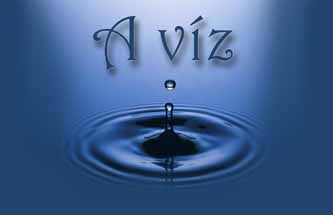 "Víz!Se ízed nincs, se zamatod, nem lehet meghatározni téged, megízlelnek,anélkül, hogy megismernének. Nem szükséges vagy az életben: maga az élet vagy."
(Saint-Exupéry)
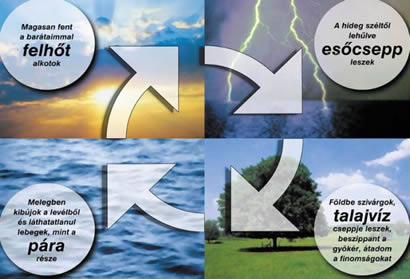 A víz az egyetlen anyag, amely mind három halmazállapotban, akár egy helyen is megtalálható a természetben.
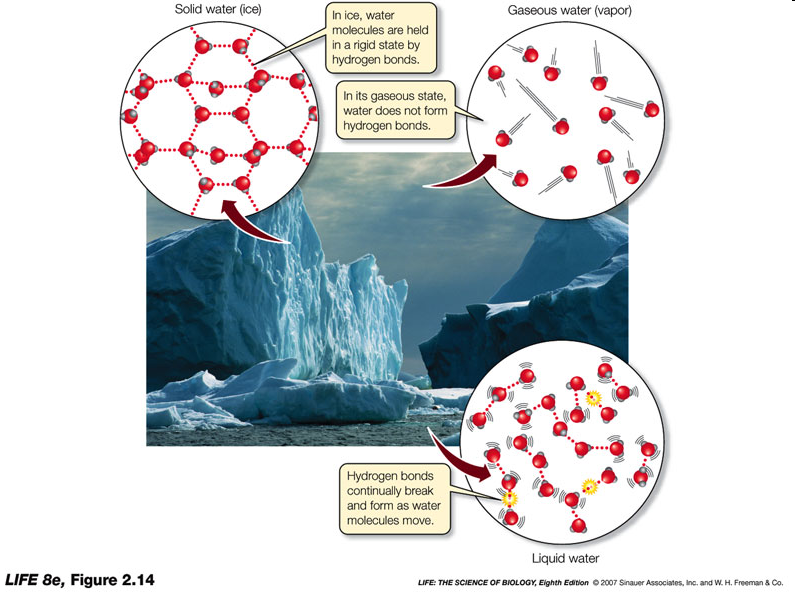 A kémiailag tiszta víz – desztillált víz
- vegyület.
A víz dipólus molekulákból áll. 
Poláris kovalens kötés tartja össze.
A víz összegképlete:
H2O
Szerkezeti képlete:
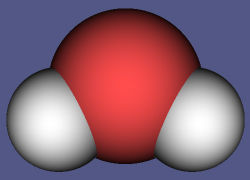 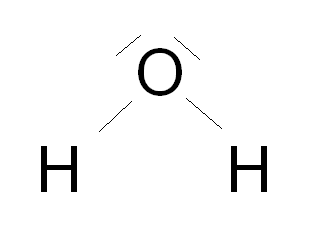 Milyen különleges tulajdonságok adódnak a víz szerkezetéből?
Fizikai tulajdonságai:
   Színtelen, szagtalan, íztelen folyadék. Forráspontja 100 oC, fagyáspontja 0 oC. 
Szilárd állapotban molekularácsot alkot. 
A jég sűrűsége kisebb a víznél. 
4 oC-os víz sűrűsége a legnagyobb. 
(Térfogata a legkisebb.) Jó oldószer. 
Jó hőtároló képességű.
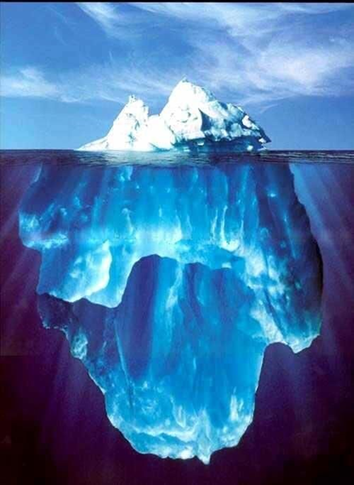 Hasonlítsuk össze az O2, a Cl2 és a H2O molekula tömegét!
32 g, 71 g, 18 g.
Miért gáz a két nehezebb molekula és a víz miért nem?
O2, a Cl2 molekulák szimmetrikusak és nem vonzzák egymást.
A vízmolekulák dipólus molekulák és vonzzák egymást.
A molekula V alakú.
A molekulák ellentétes töltésükkel vonzzák egymást. Ezt a vonzó erőt hidrogénhíd kötésnek nevezzük. Másodrendű kötés. Ez tartja „fogva” a molekulákat és 100 o C kell ahhoz, hogy gáz halmazállapotúvá váljon.
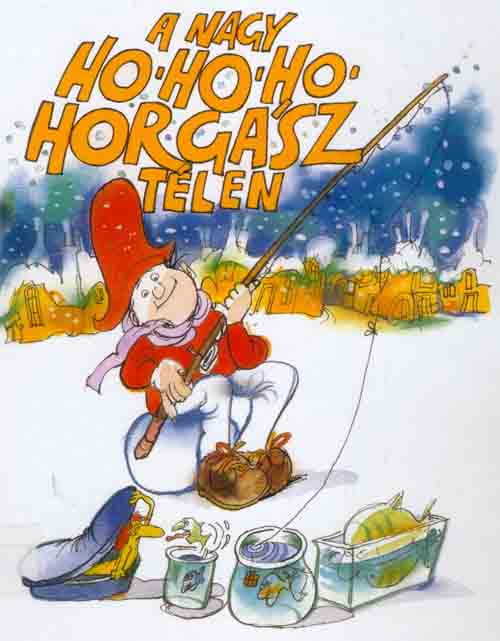 Miért nem pusztulnak el a halak
 télen a folyókban, tavakban?
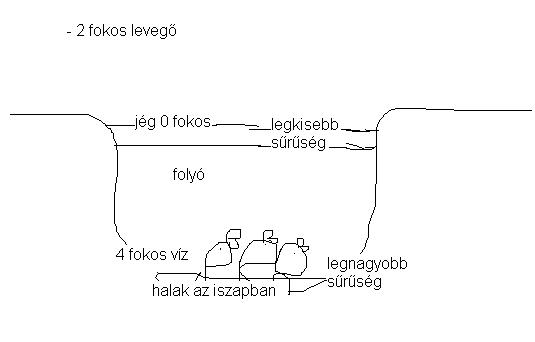 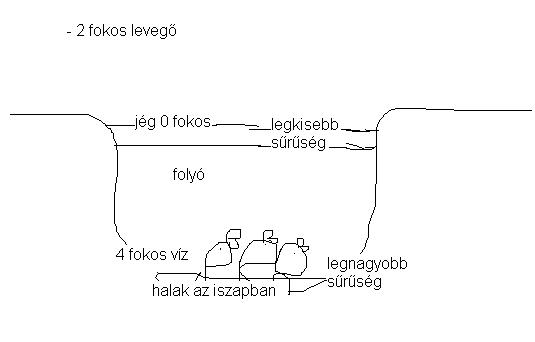 Legnagyobb térfogat
Legkisebb térfogat
A vízben a molekulák elgördülnek egymás mellett. Ahogy hűl a víz, „igyekszik” minden molekula ideális távolságra kerülni a másiktól, hogy a vonzó és taszító erők kiegyenlítődjenek.
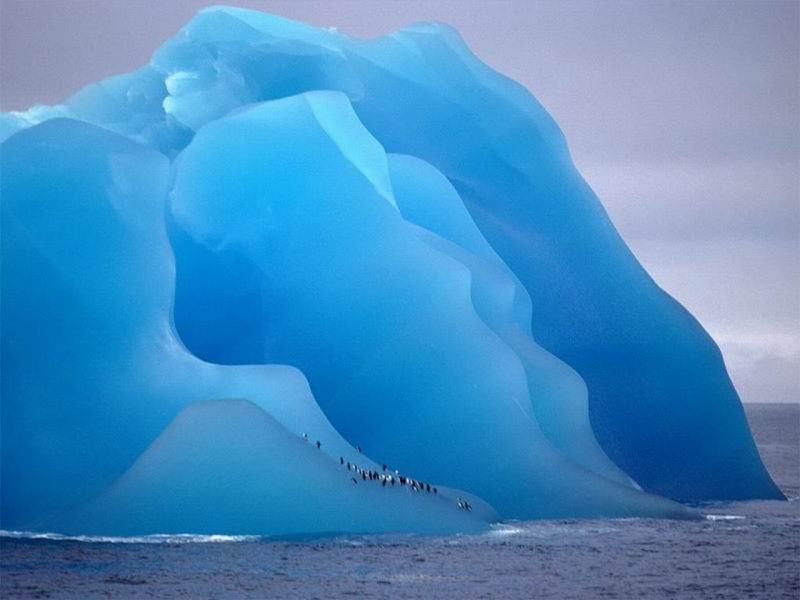 Természetes víz
A víz körforgása
Légszennyezés miatt savas eső keletkezik.
Sejtjeink, vérünk és emésztőnedveink alapjaként a víz, mint hordozó anyag (oldószer) oldott anyag formájában szállítja a tápanyagokat az emésztőrendszerünktől a sejtekig, majd a kiválasztó szerveken keresztül eltávolítja a szervezetből a salakanyagokat. Gyakorlatilag az összes létfunkciónak, szervezetünk működésének alapja a víz.
Testünk több mint 70%-át víz alkotja. Az agy 78%-a, a vér 86%-a, a szív 77%-a, a máj 84%-a, az izmok 70%-a víz. 
Az élettani folyamatok főszereplője a VÍZ!
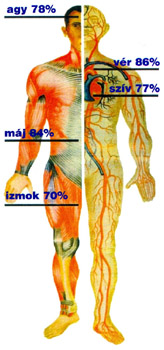 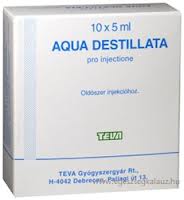 A víz felhasználása:
Az élet feltétele –ivóvíz (tisztított) 
Kitűnő oldószer –dipólus és ion vegyületeket oldja: „hasonló a hasonlót”
Nélkülözhetetlen a háztartásban, iparban, mezőgazdaságban.
Gyógyvizek
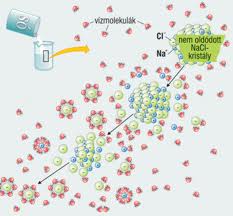 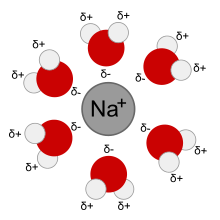 Vízszennyezés!!!
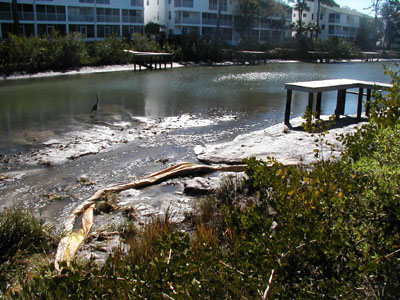 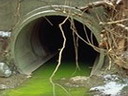 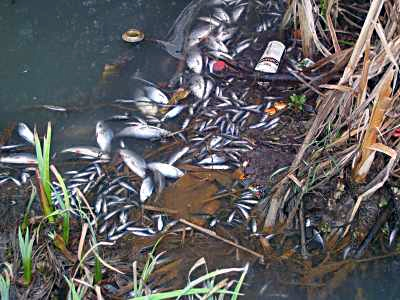 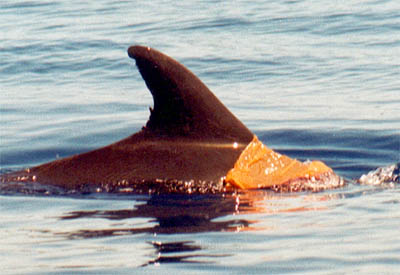 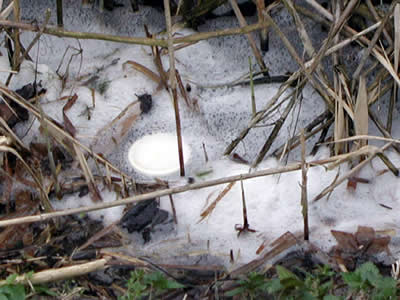 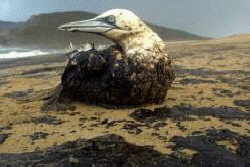 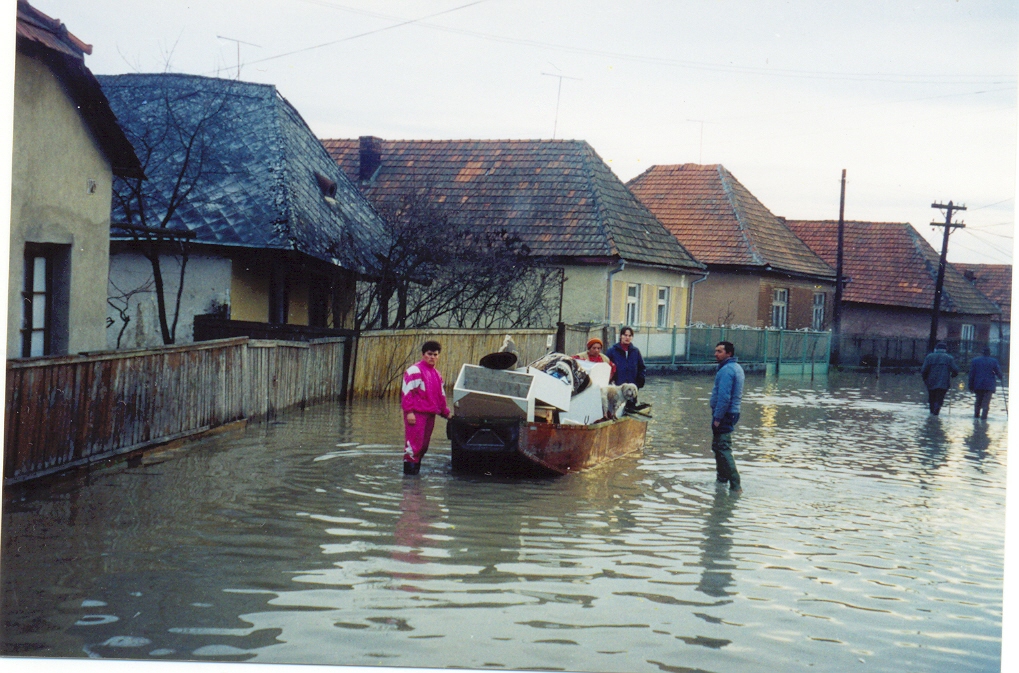 Az árvizek a legsúlyosabb természeti katasztrófák közé tartoznak. Európában 1987 és 1996 között 100 jelentős árvíz pusztított, az anyagi kár közel 100 milliárd euró(25 000 milliárd Ft) volt. Az elmúlt évek drámai tiszai árvizeire és a 2002 európai katasztrófákra is emlékezünk. Erősödik a meggyőződés, hogy a "meglepő" események kiváltói az éghajlat és a területhasználat változásai, amelyek különösen a több országra kiterjedő, osztott vízgyűjtőkön kitüntetett figyelmet és nemzetközi összefogást igényelnek.